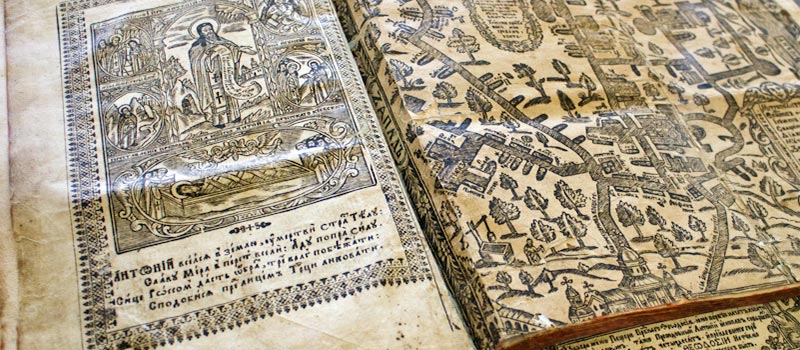 Розвиток культури і духовності 
в Україні другої половини XIV століття-кінця XVI століття

ЗМІСТ:
Освіта. Початок українського друкарства.
Образотворче мистецтво
Архітектура та містобудування.
Особливості розвитку культури України другої половини XIV століття-кінця XVI століття.
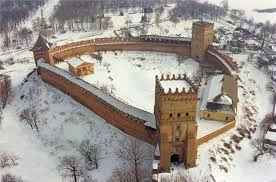 Завдання до практичної роботи: прогляньте навчальний фільм, використайте додаткові матеріали та заповніть презентаціюhttps://www.youtube.com/watch?v=yQzYR-KnbGk
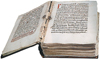 1. Освіта. Початок українського друкарства.
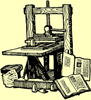 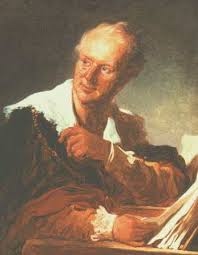 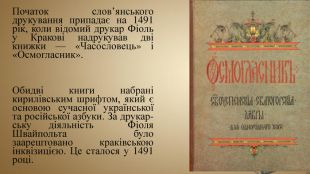 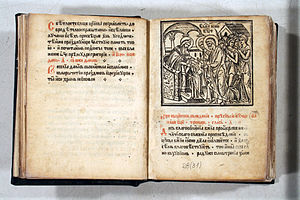 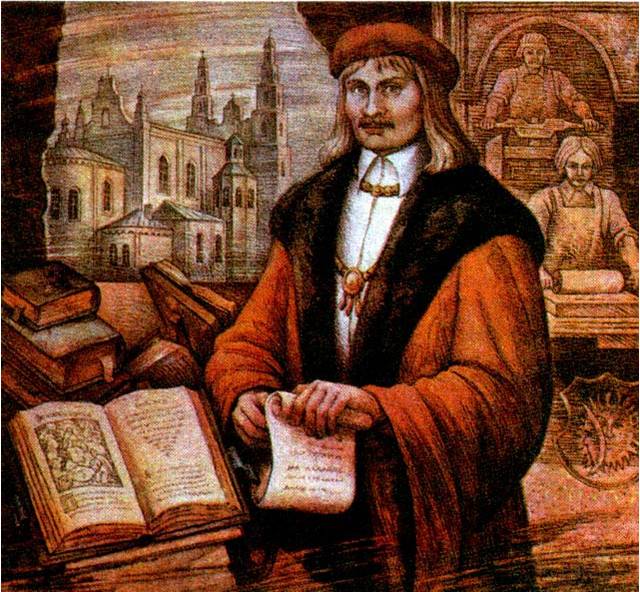 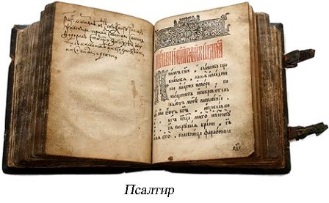 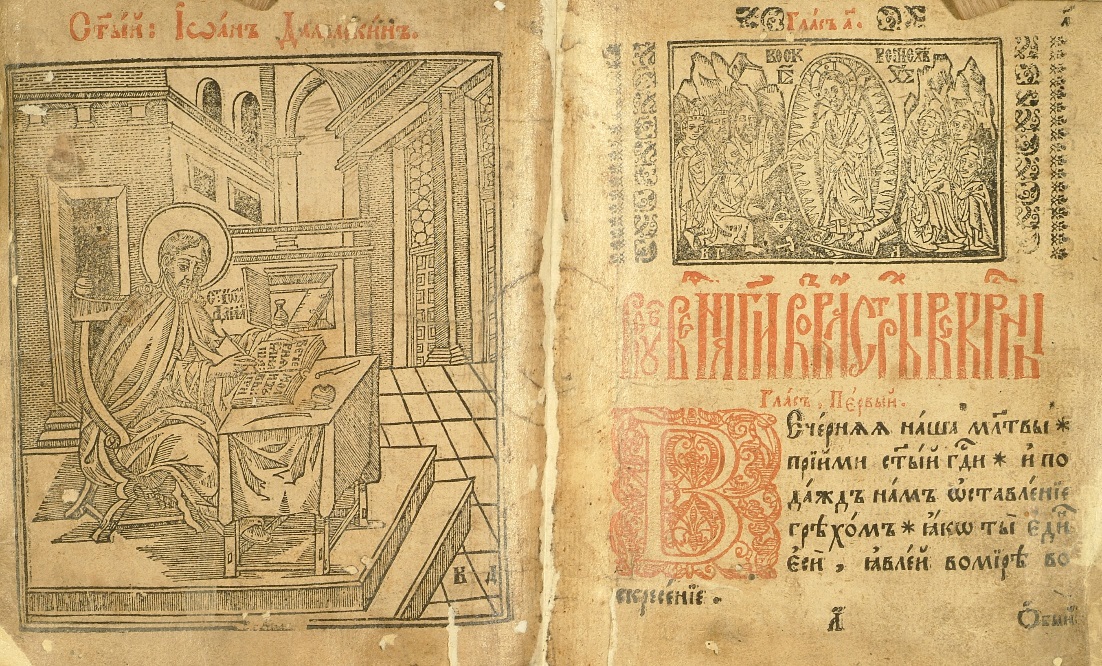 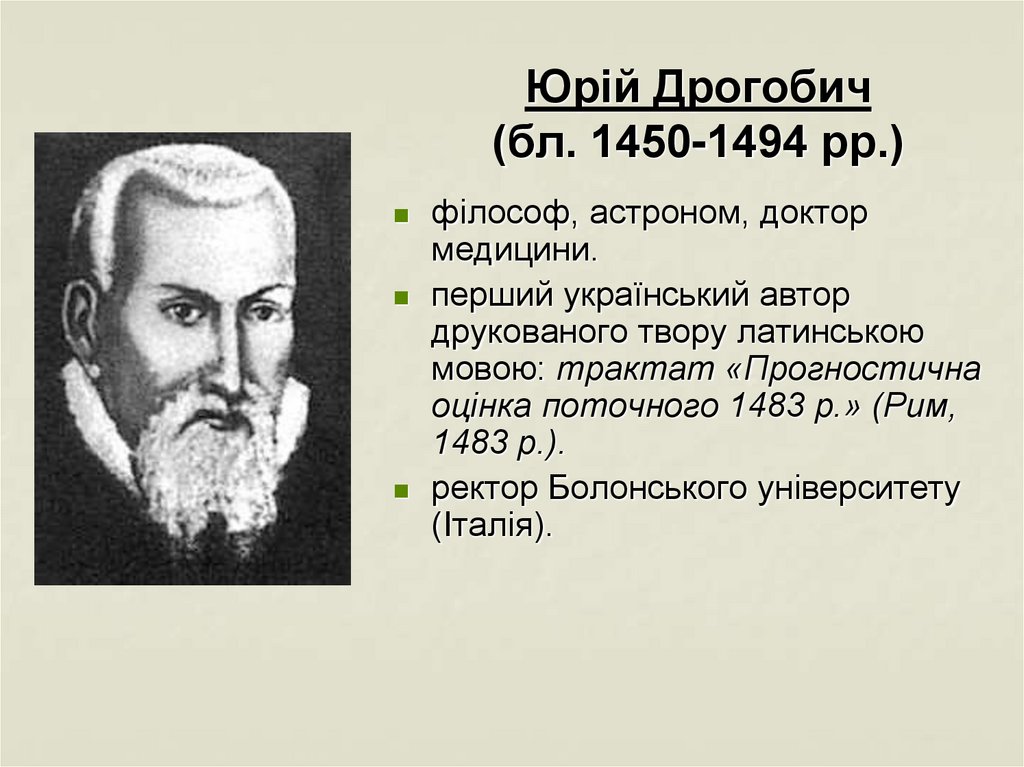 2. Образотворче мистецтво
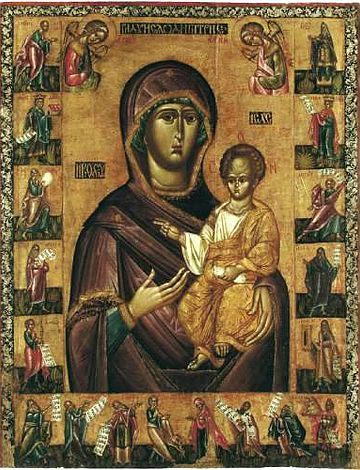 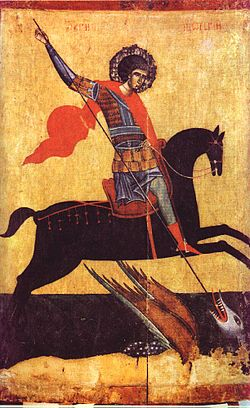 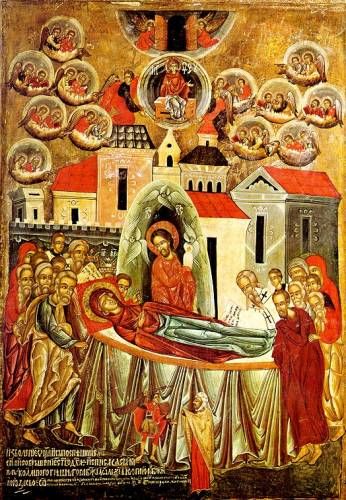 Мініатюри Пересопницького Євангелія 1556-1561
Пересопницьке Євангеліє —
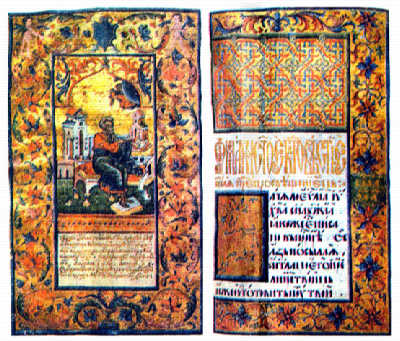 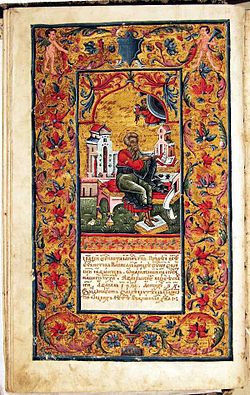 3.Архітектура та містобудування.
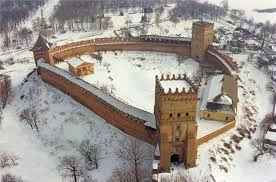 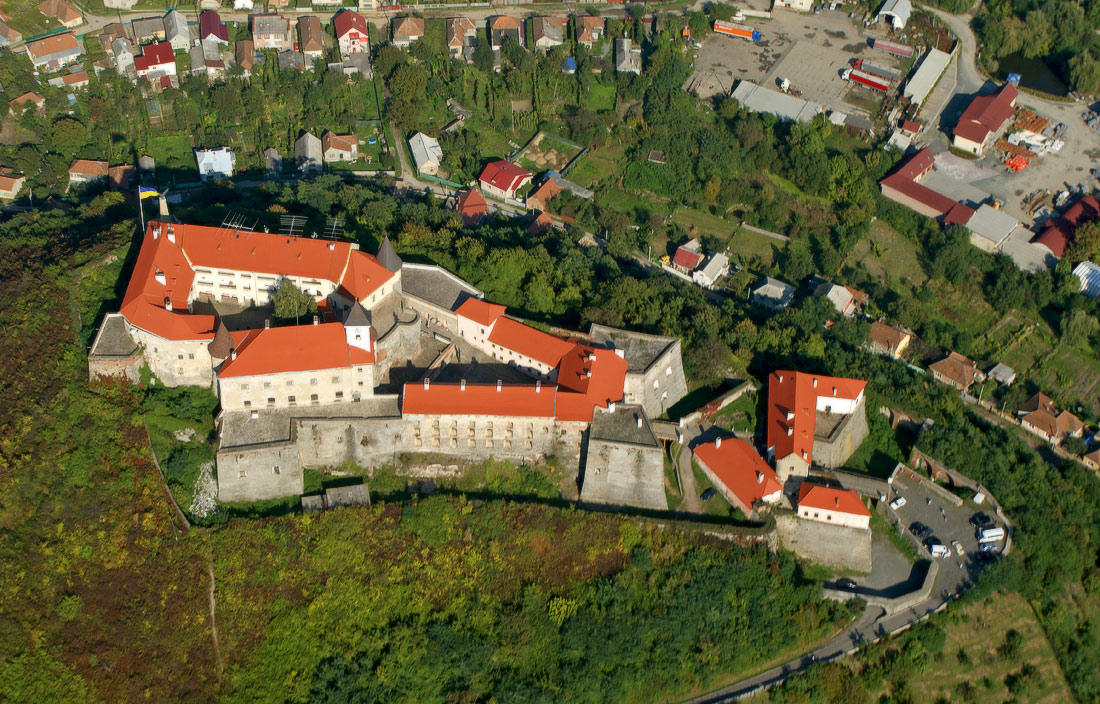 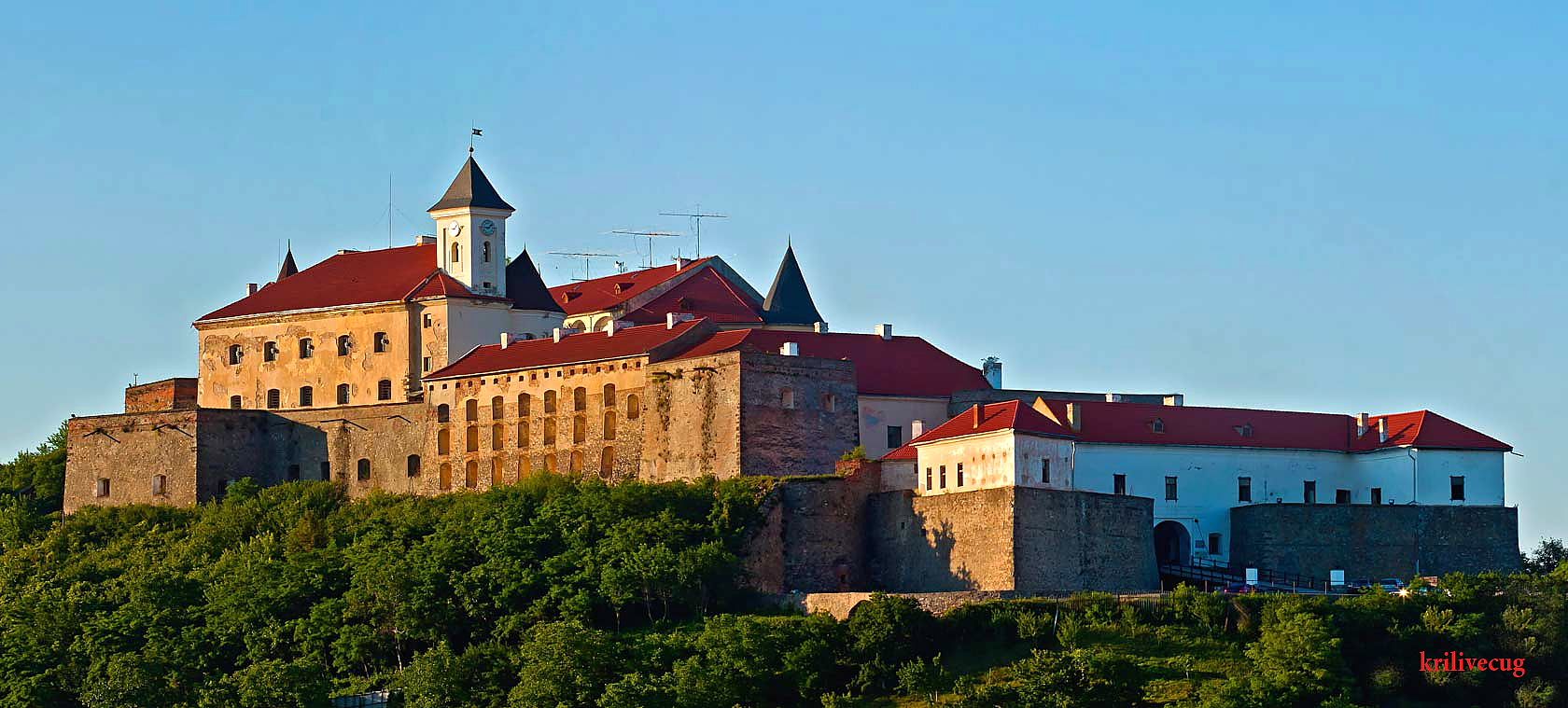 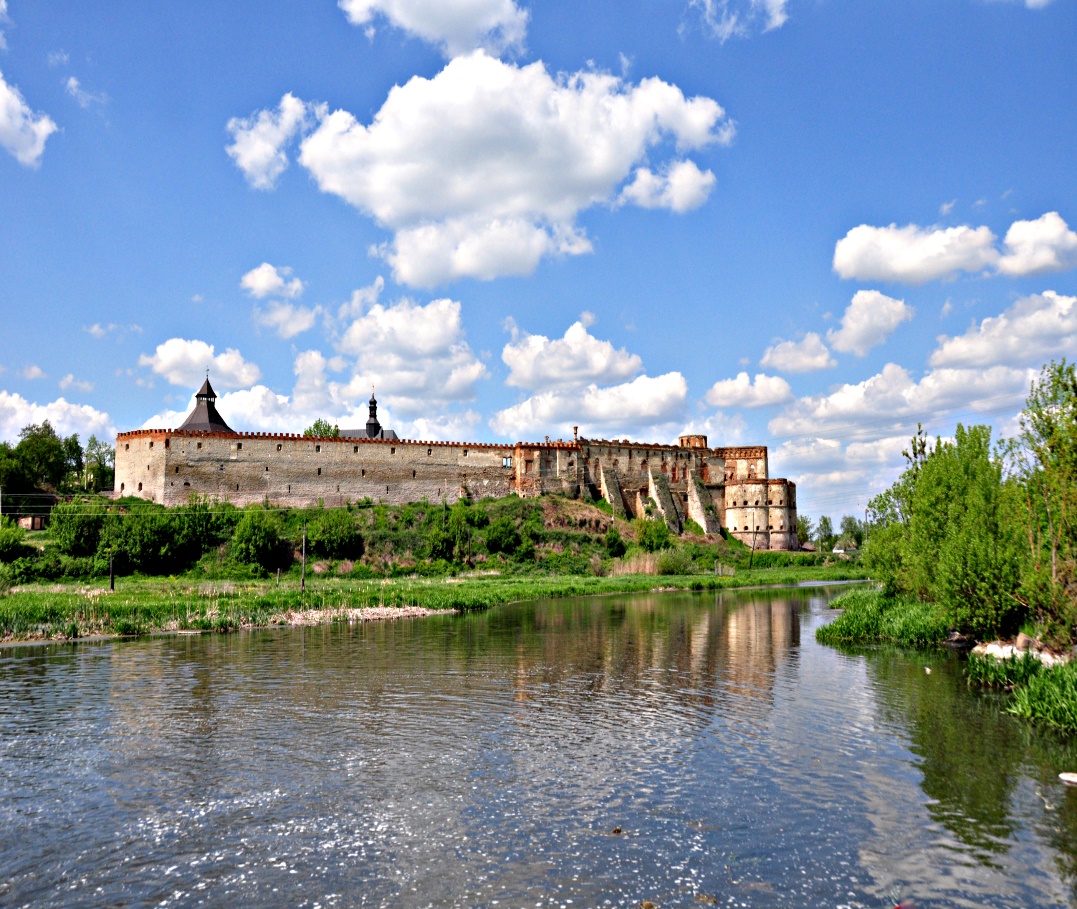 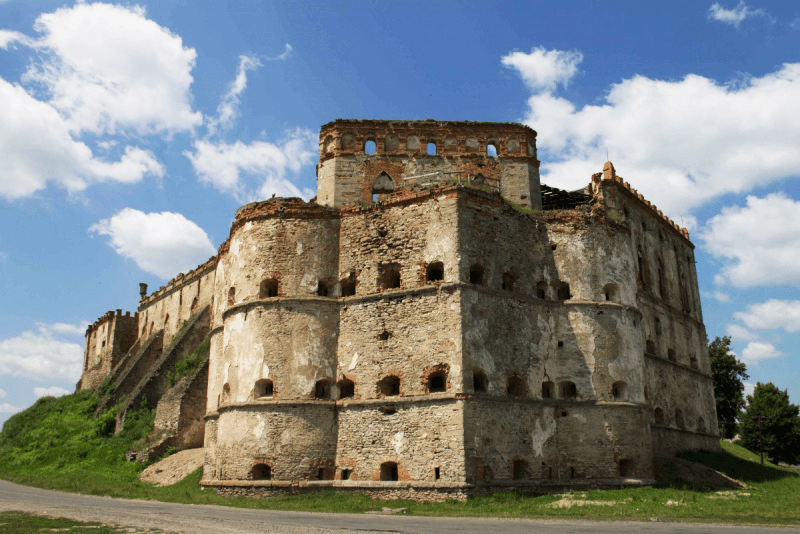 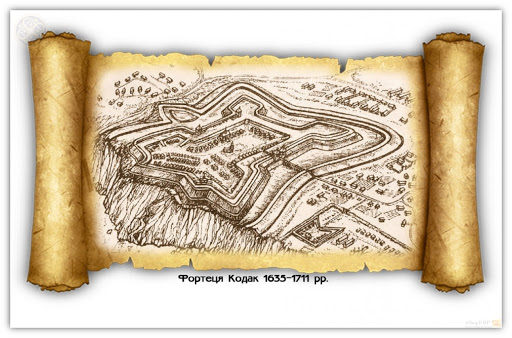 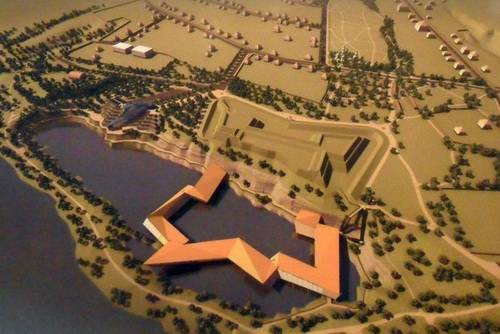 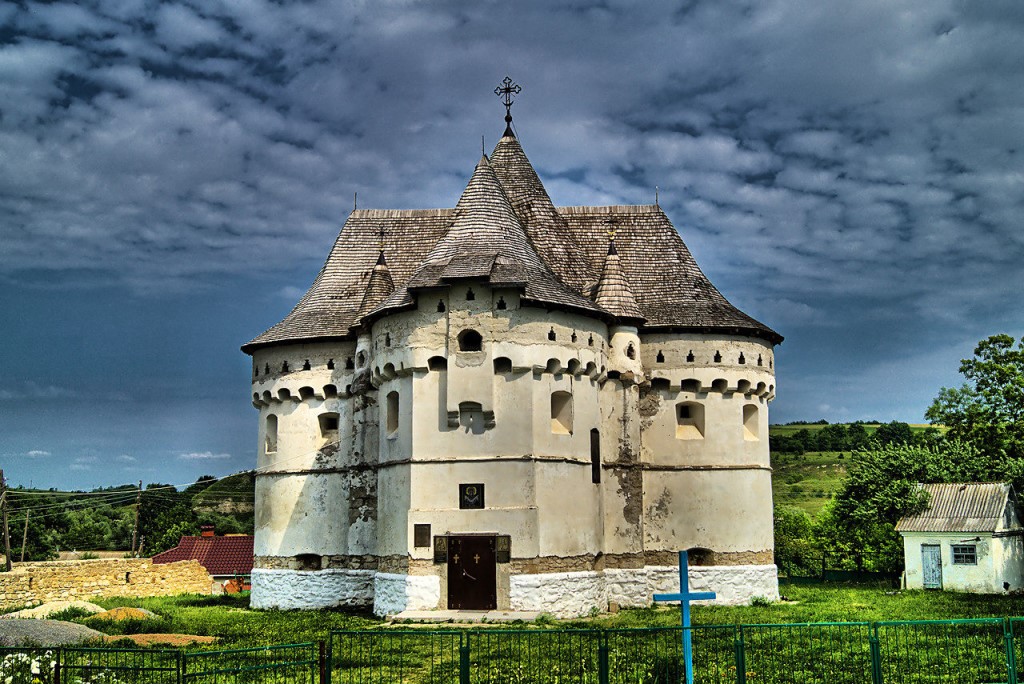 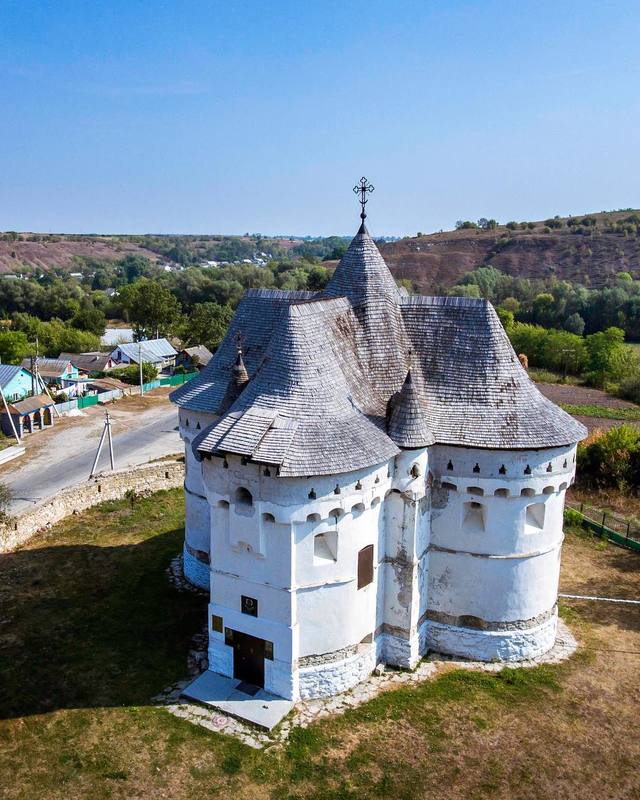 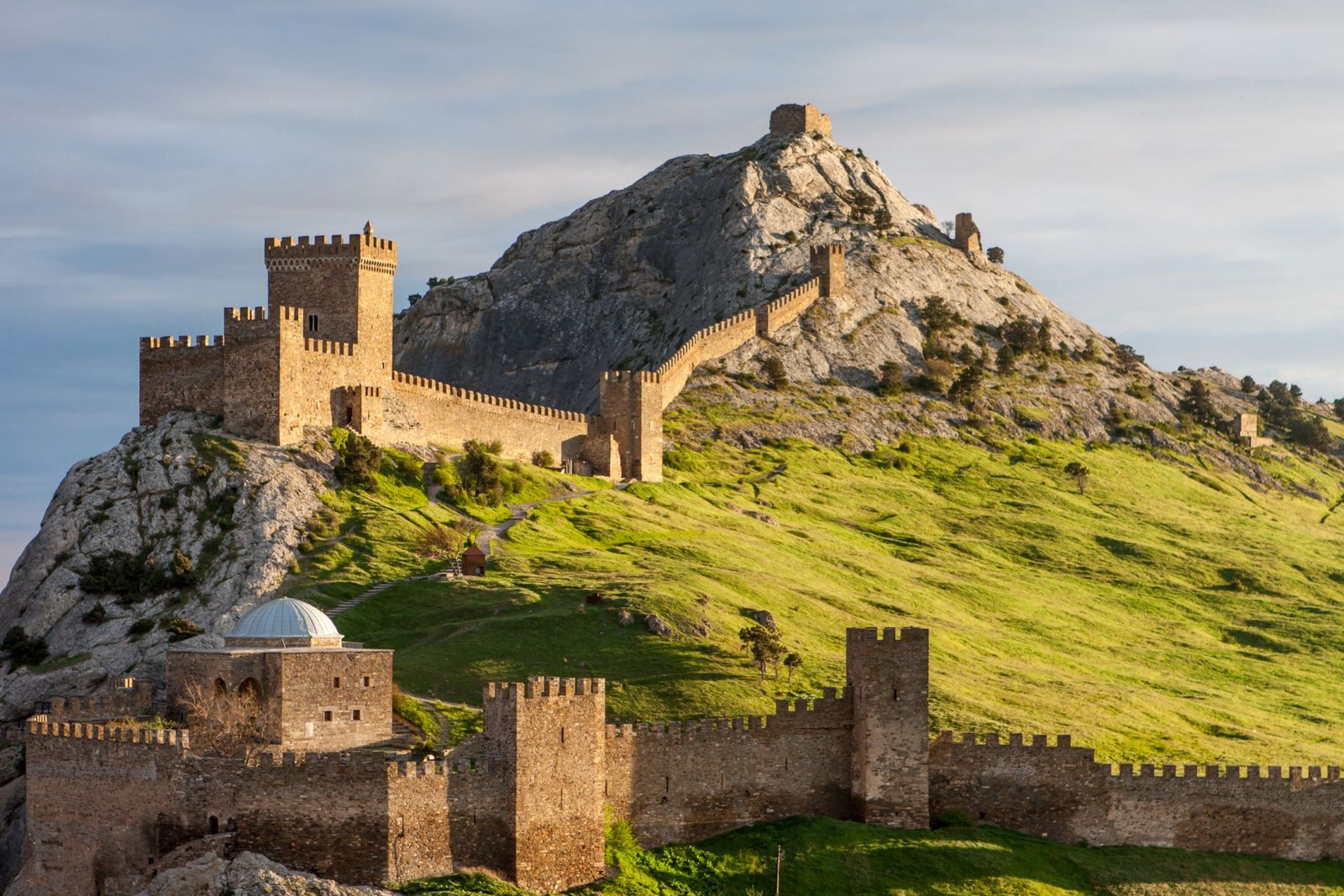 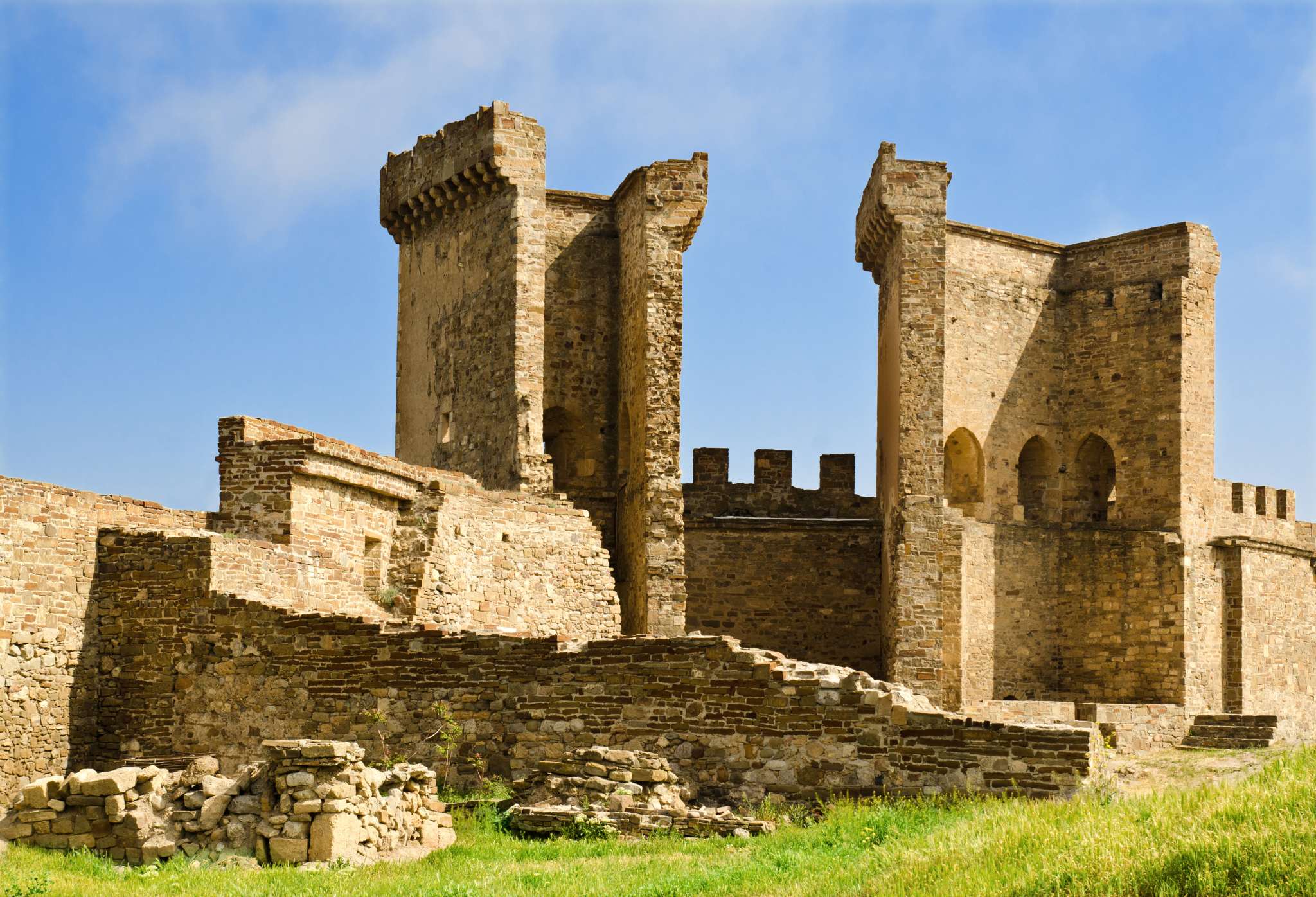 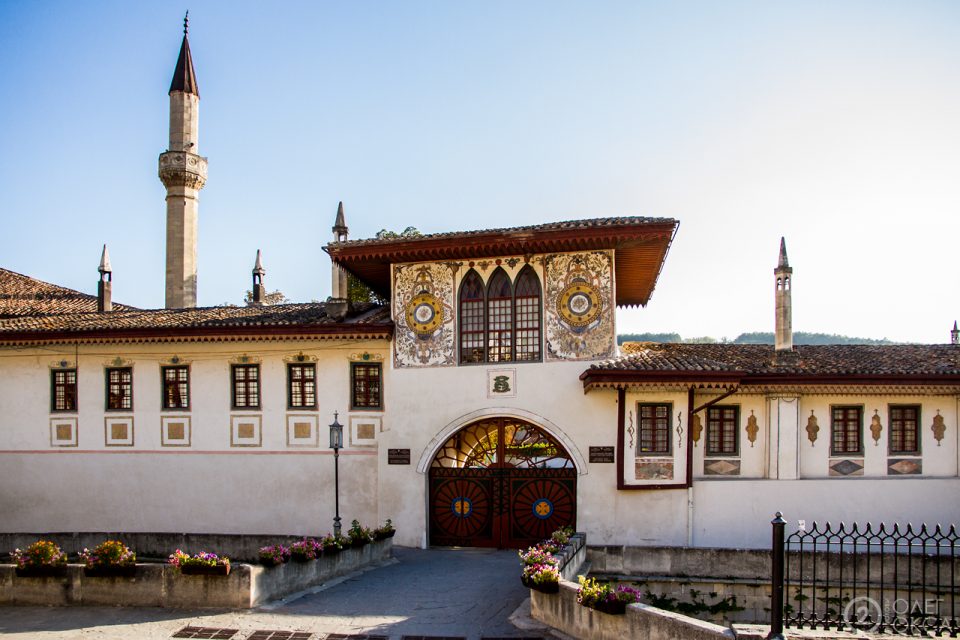 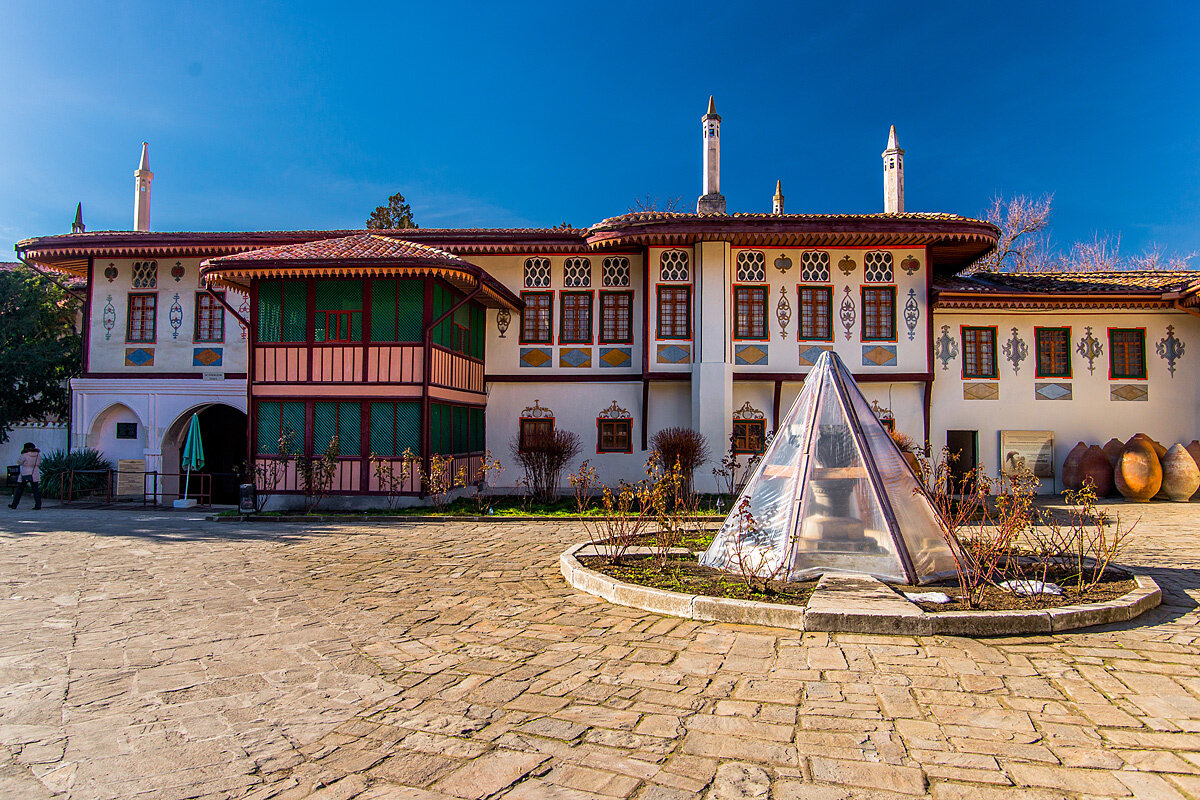 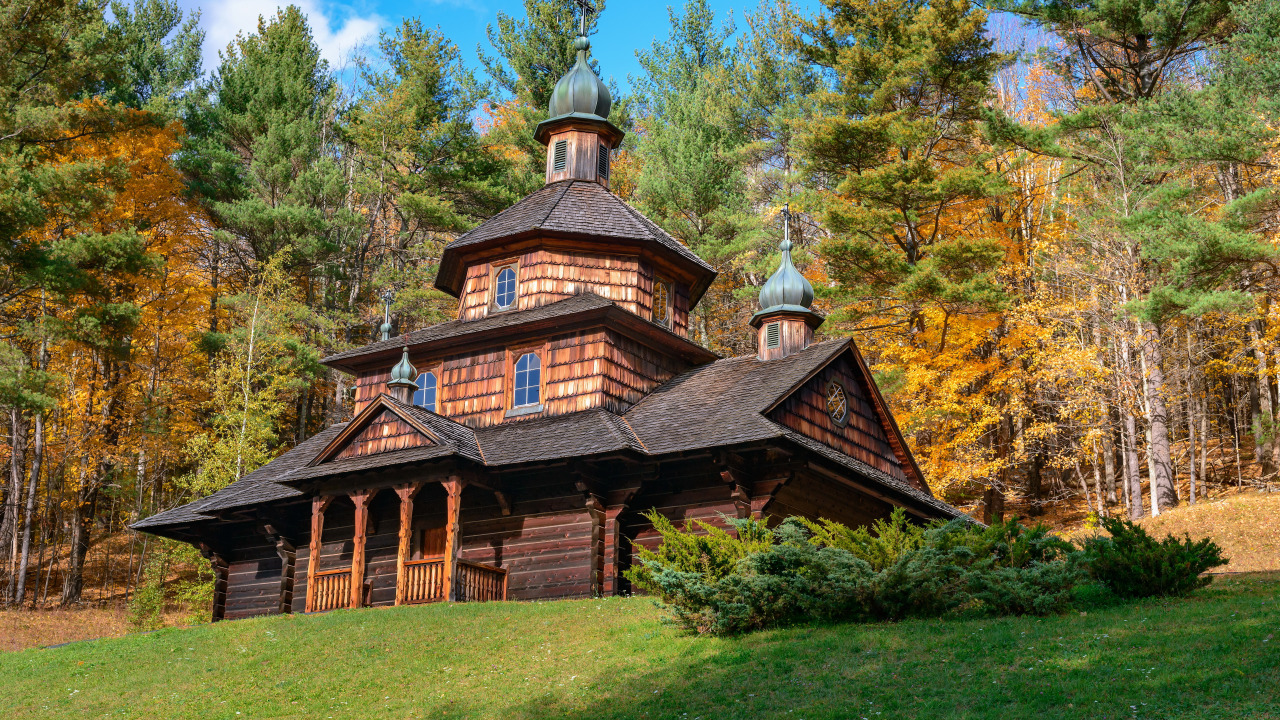 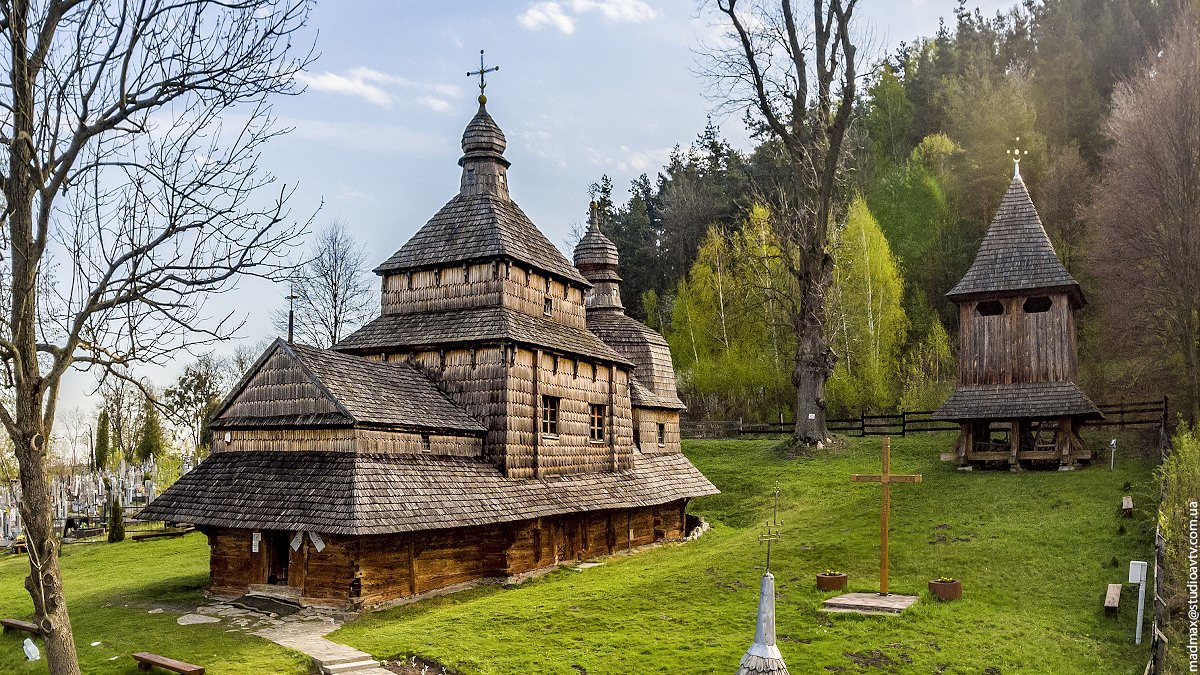 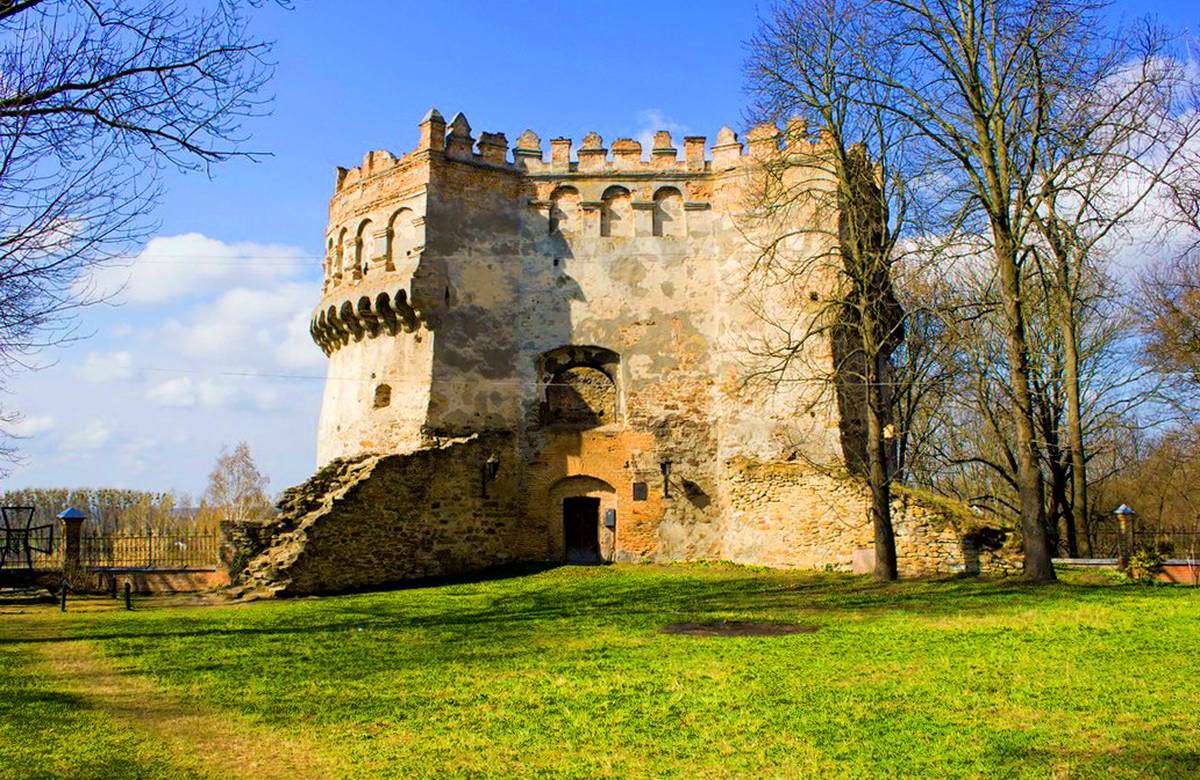 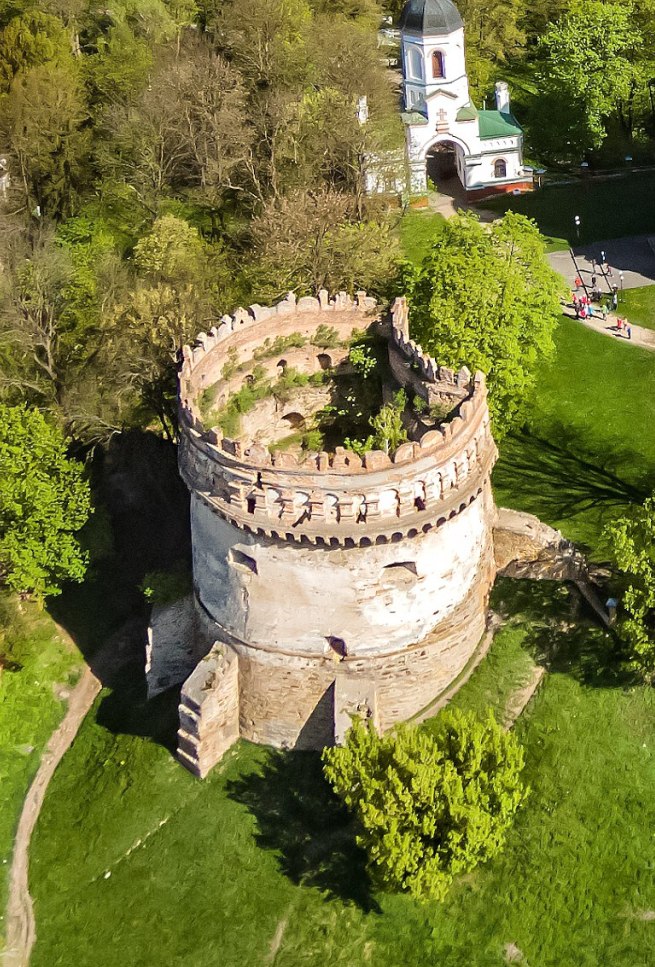 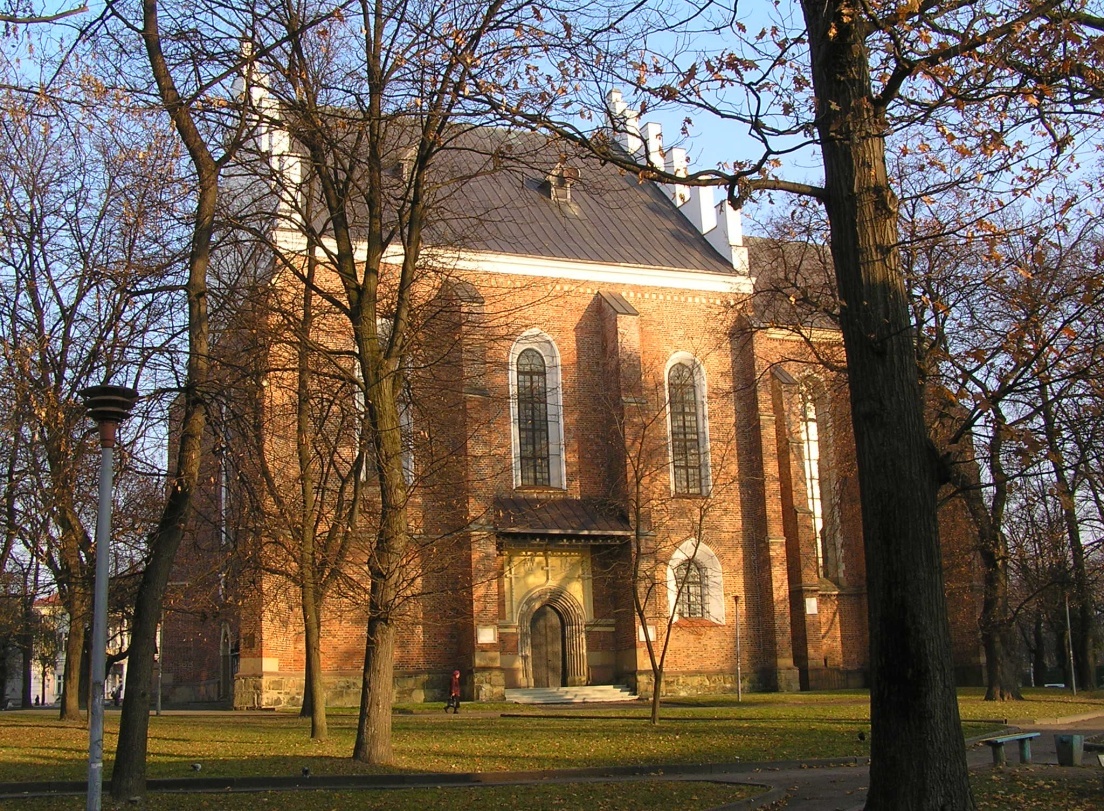 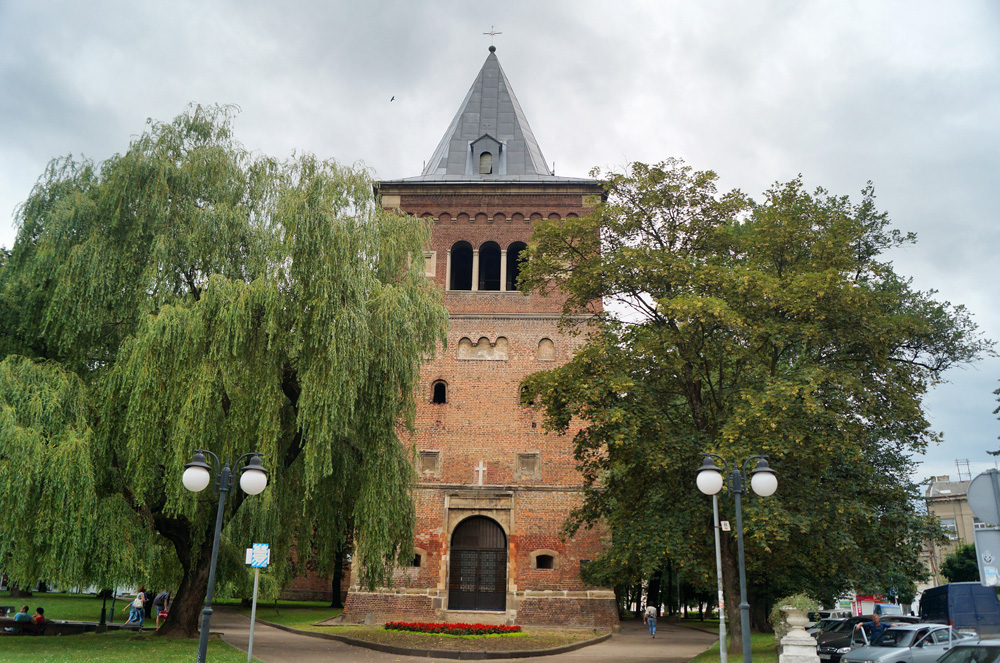 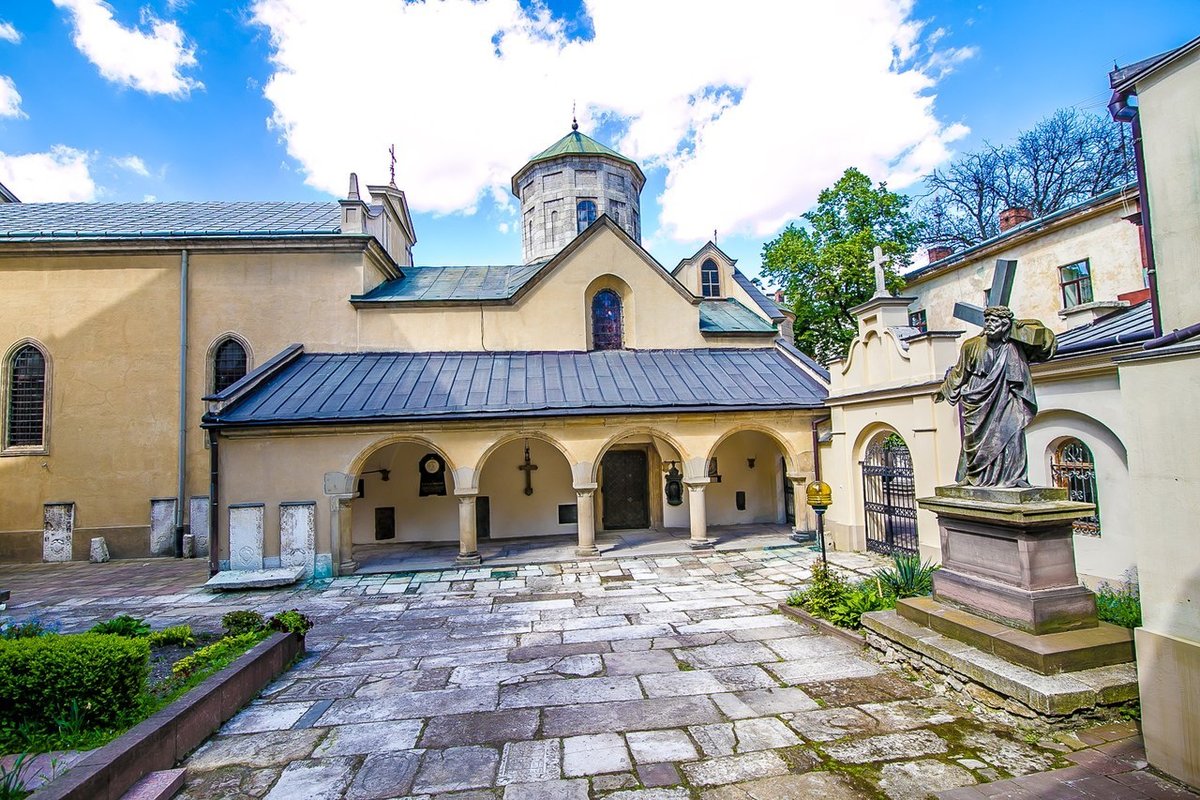 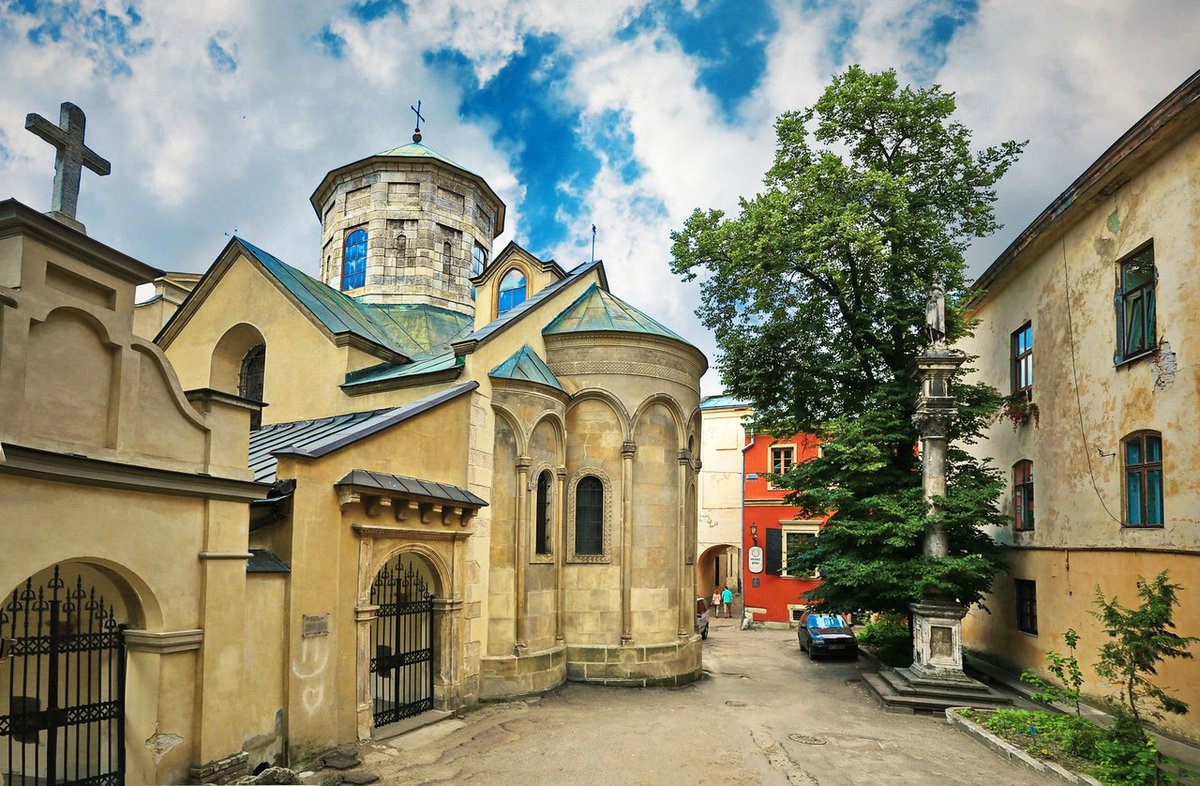 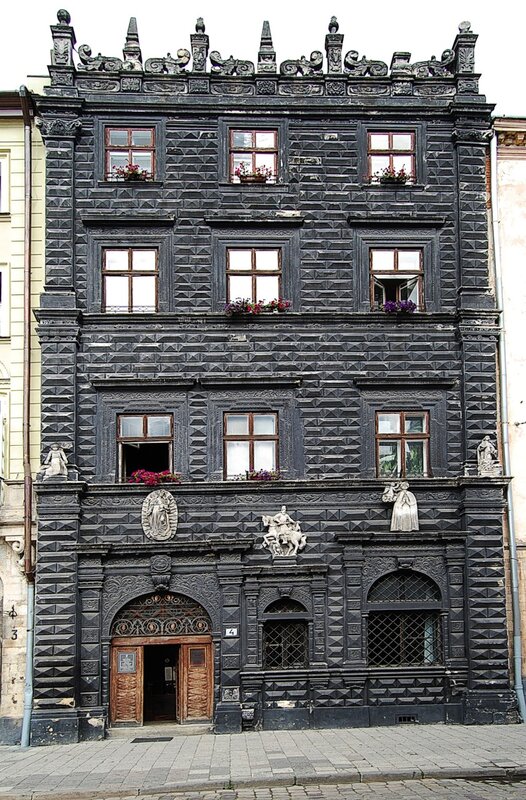 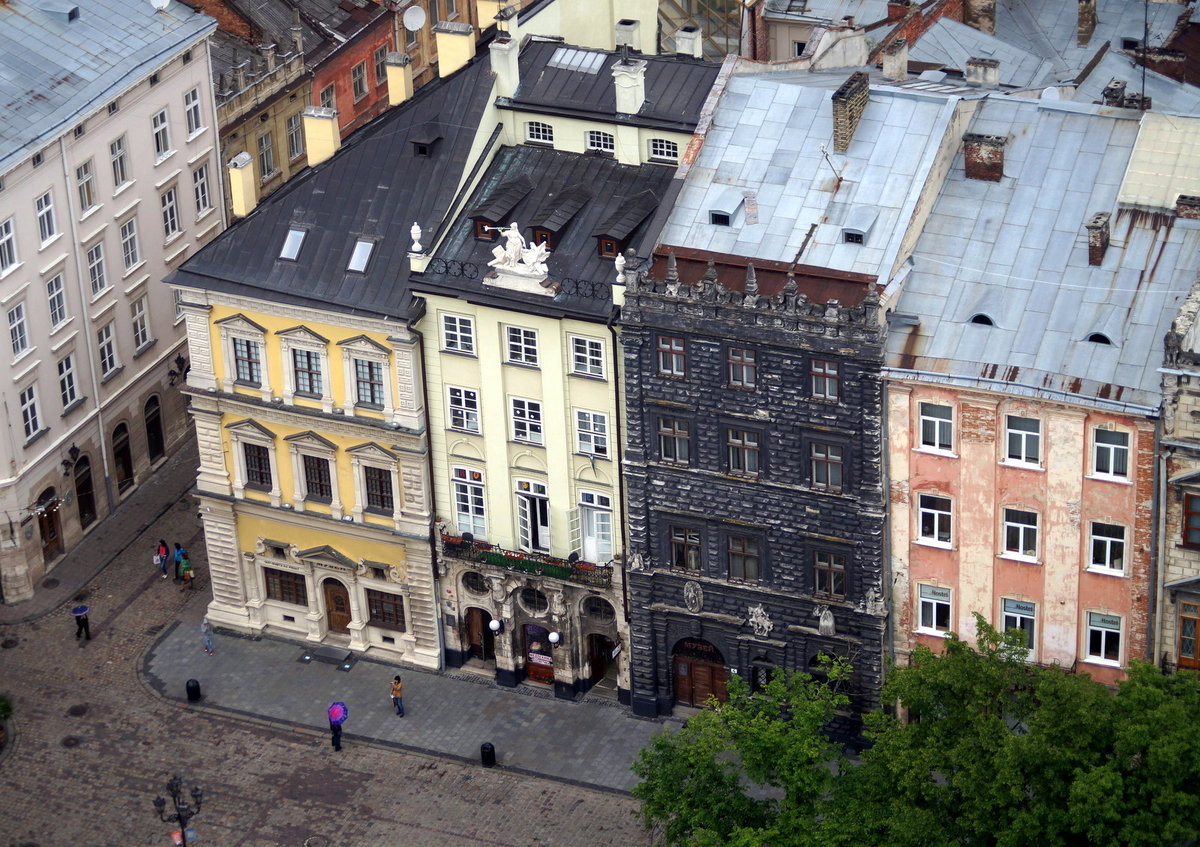 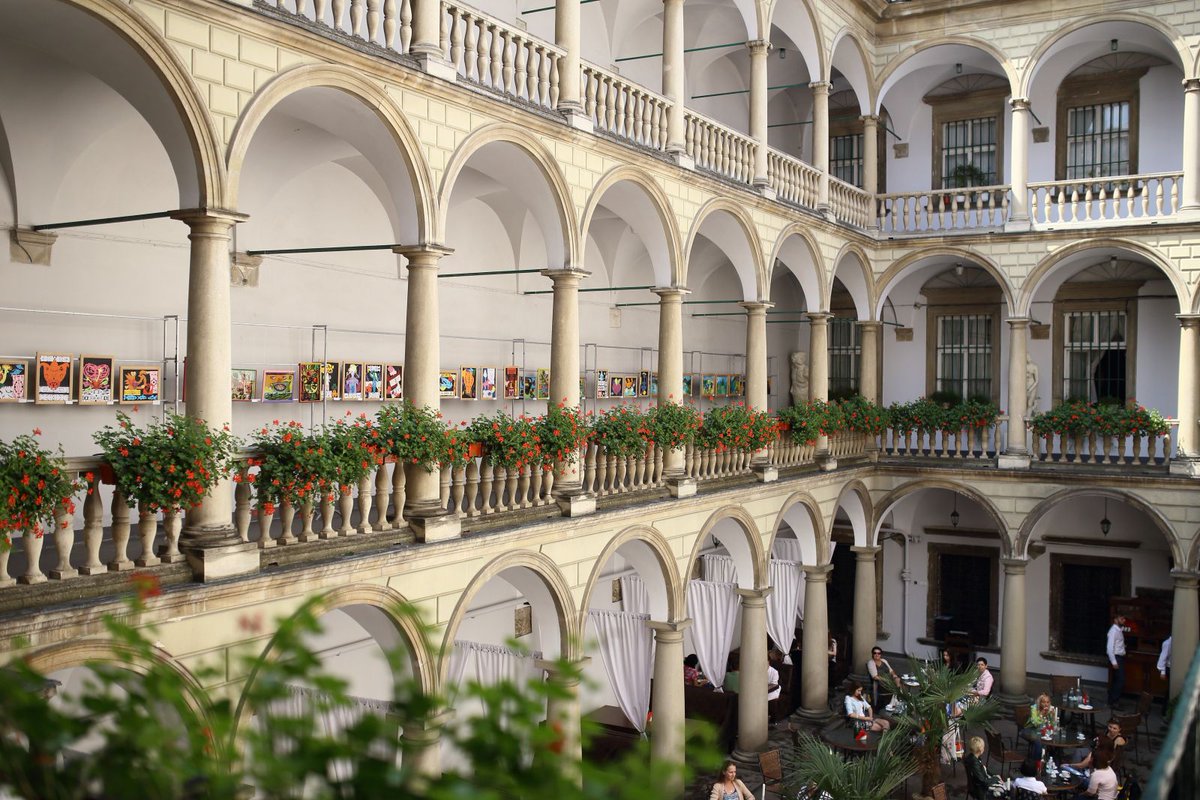 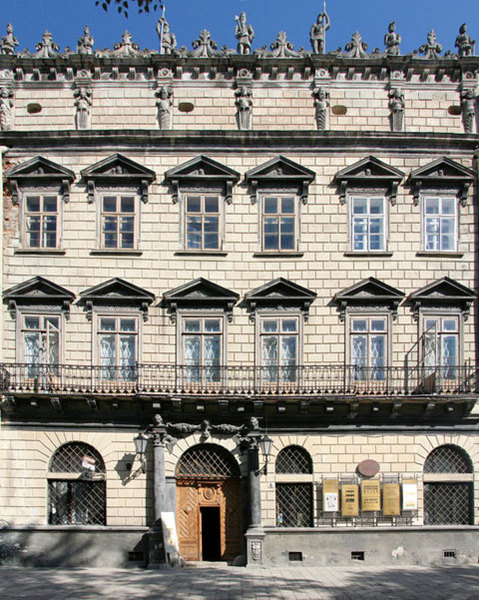 4. Висновок
У XIV — другій половині XVI ст. культура України розвивалася в складних умовах:
 
(ЗАПОВНІТЬ ПУСТЕ ПОЛЕ) !!!








Нове й старе в українській культурі мирно співіснувало, внаслідок цього поставали унікальні культурні явища.
Фактори, що гальмували розвиток культури:
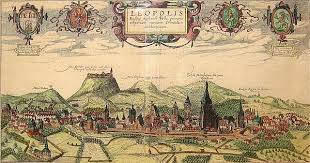 (ЗАПОВНІТЬ ПУСТЕ ПОЛЕ) !!!